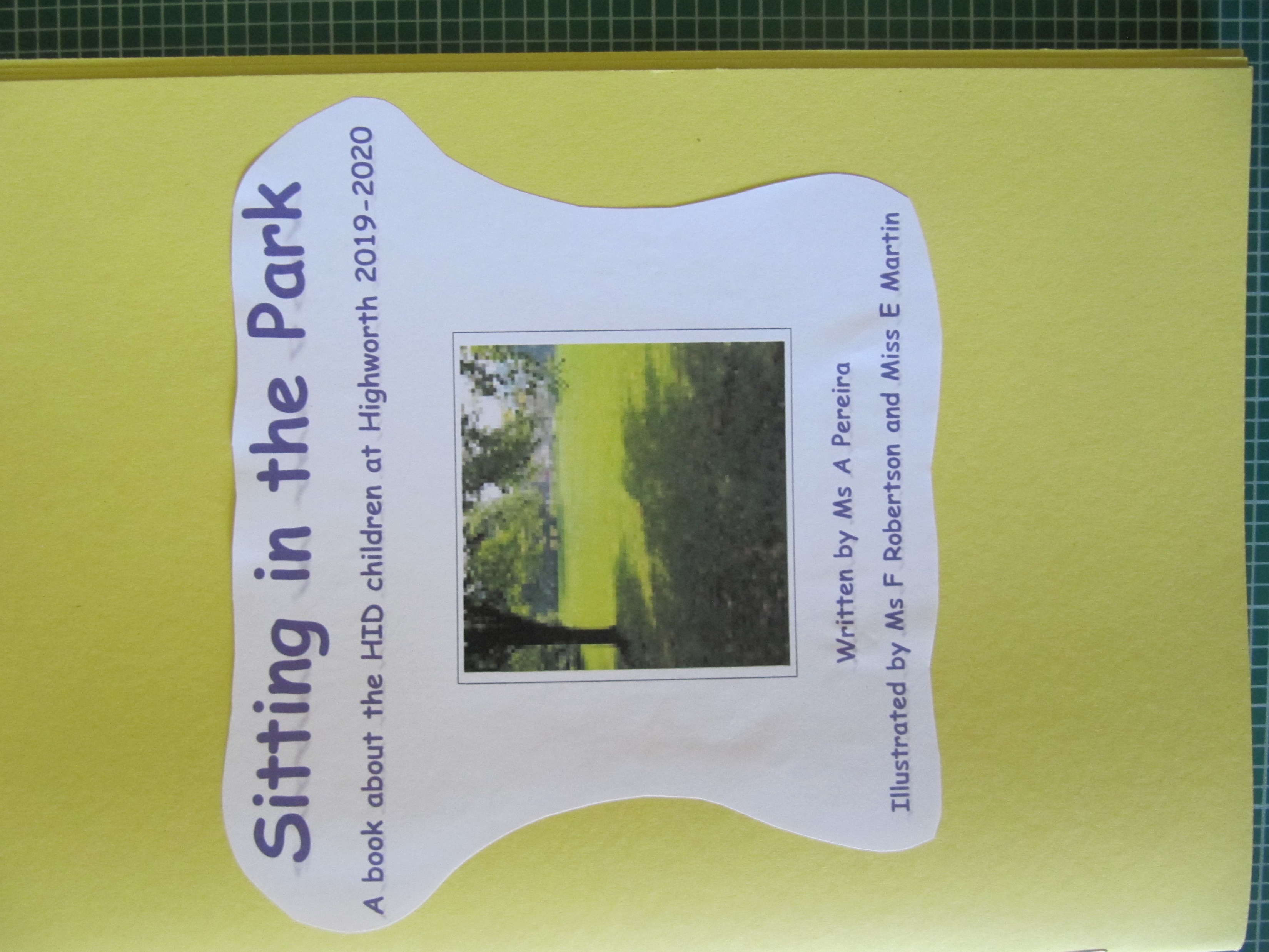 Dear HID Children, I have written a little poem about you in this book. As you read it can you find you and all the other HID children?
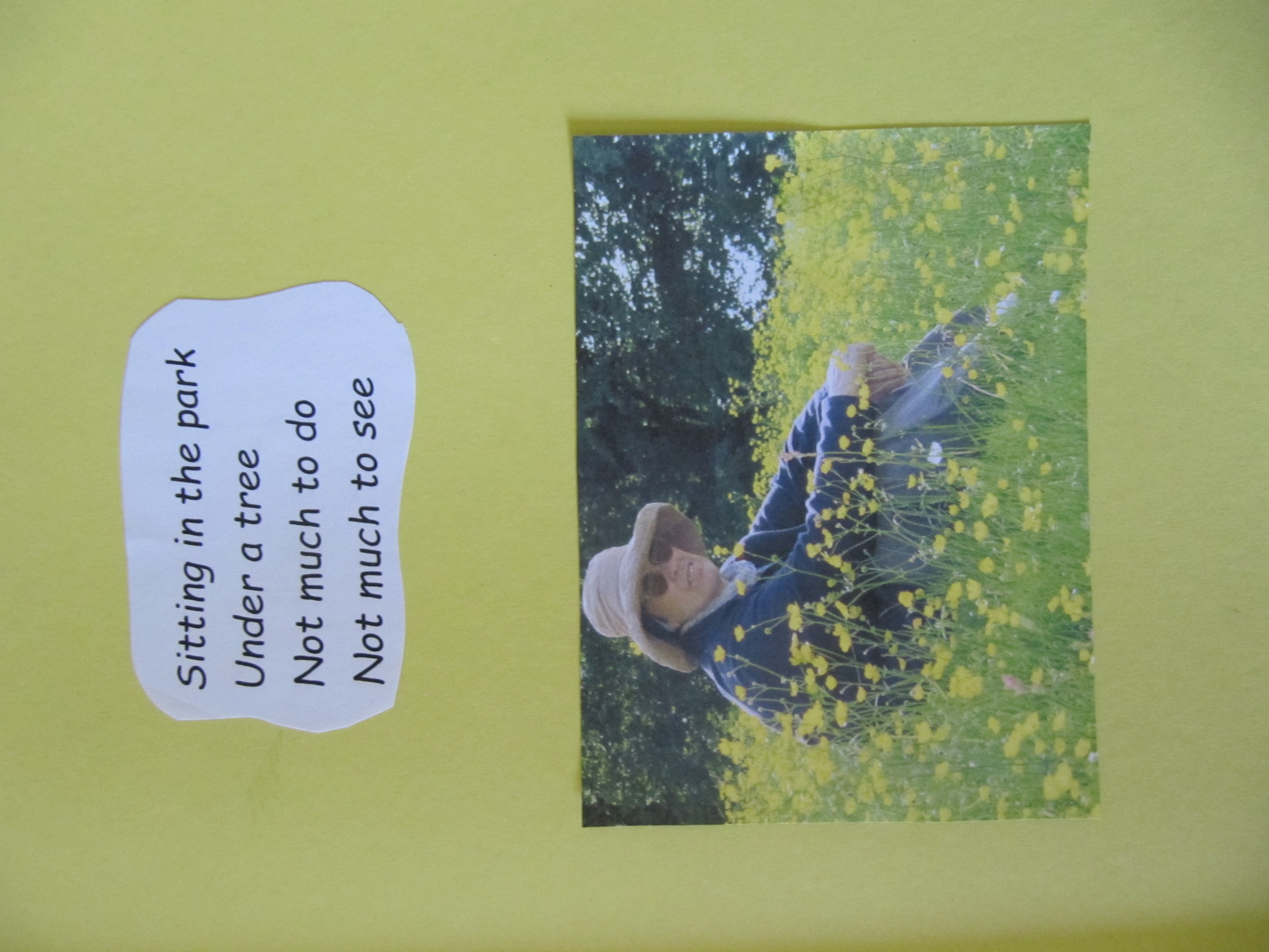 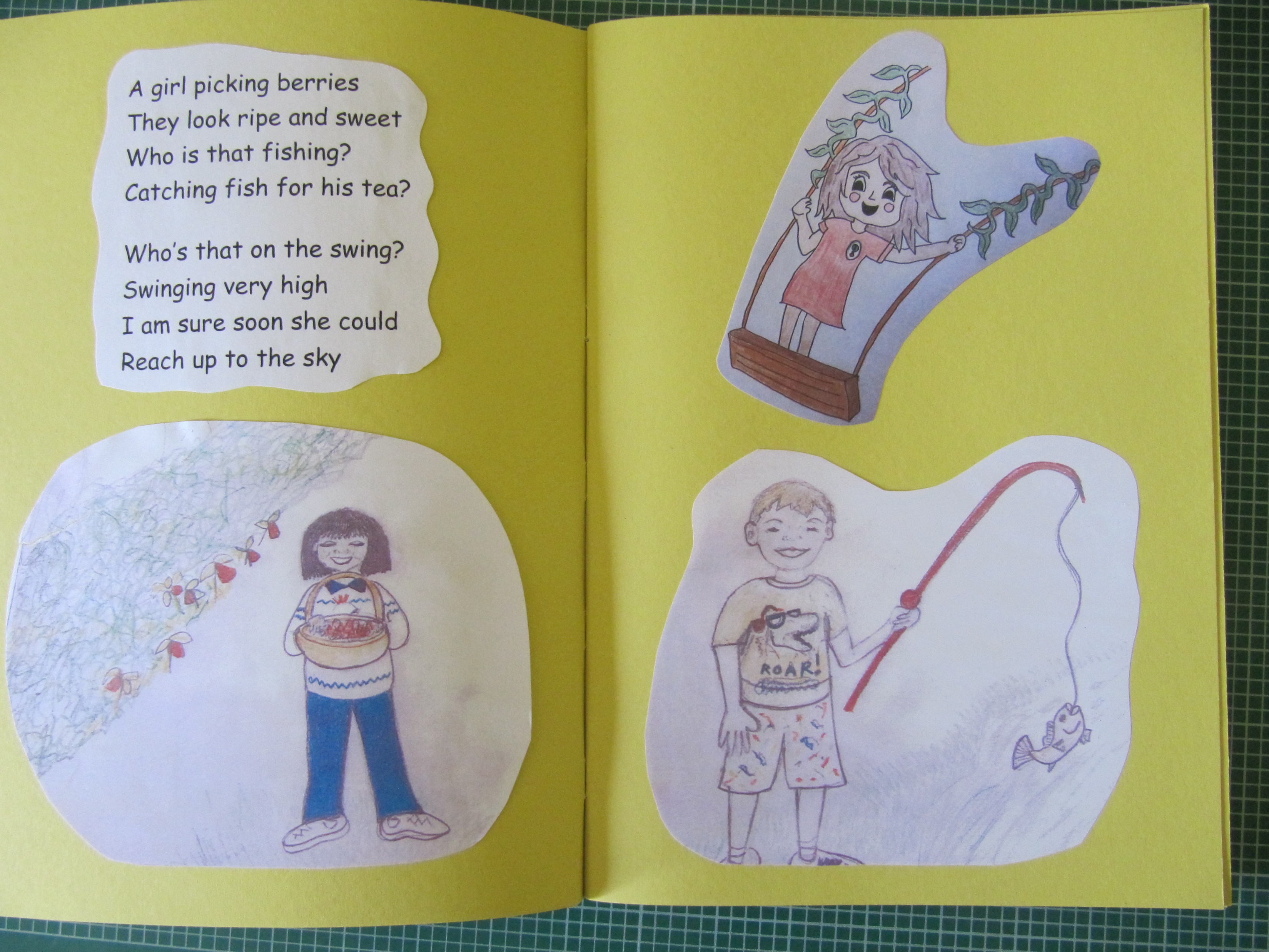 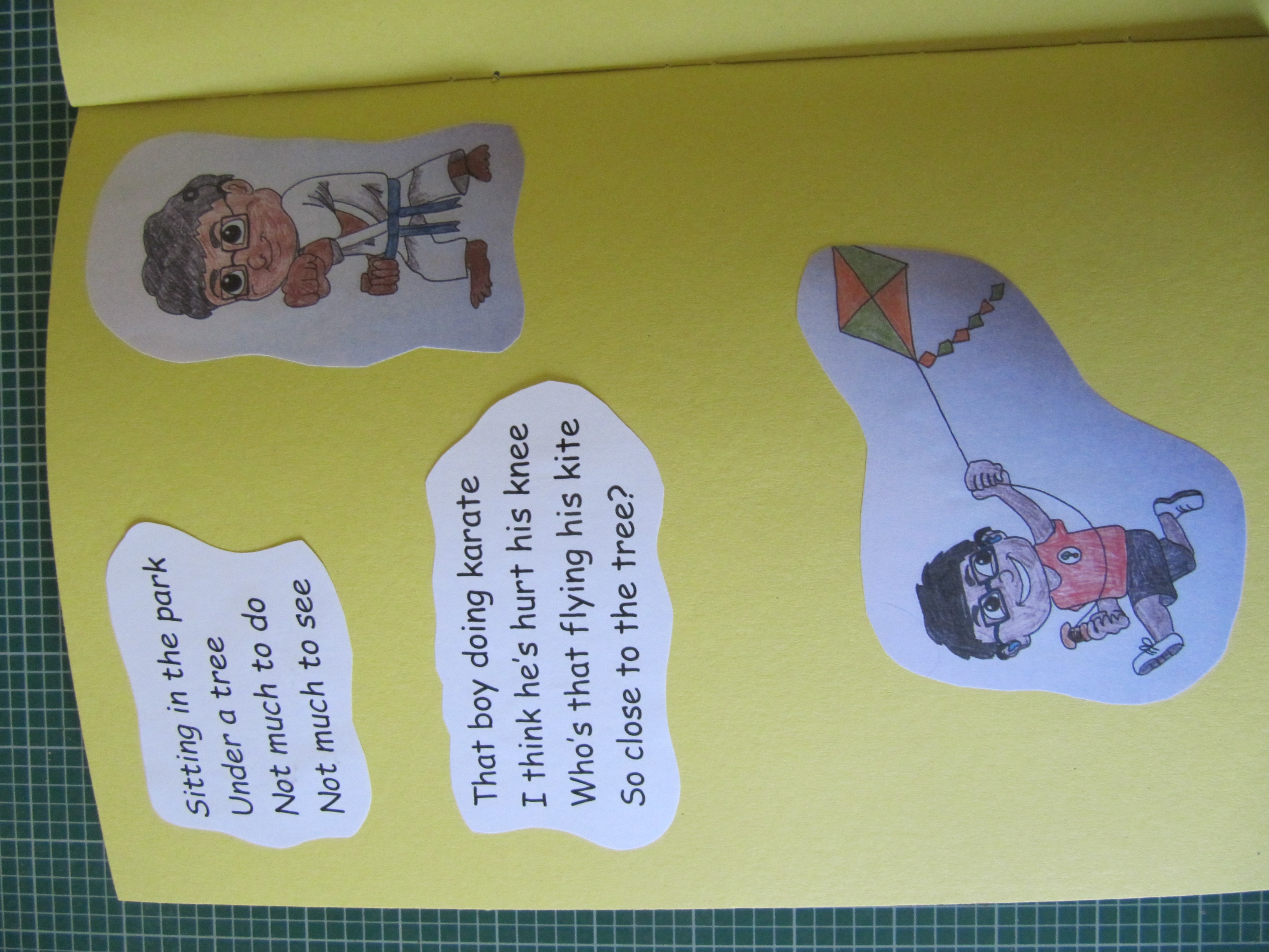 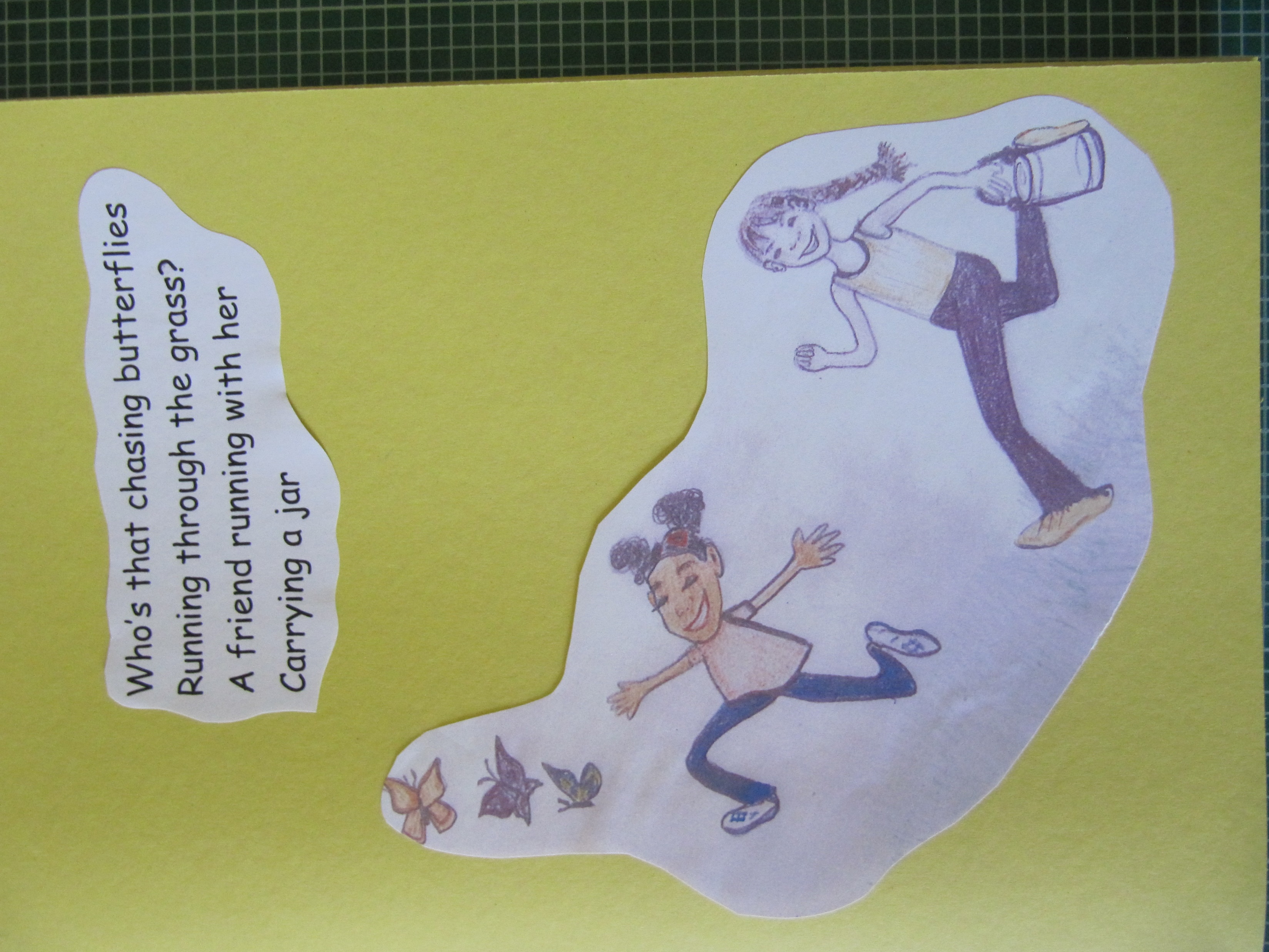 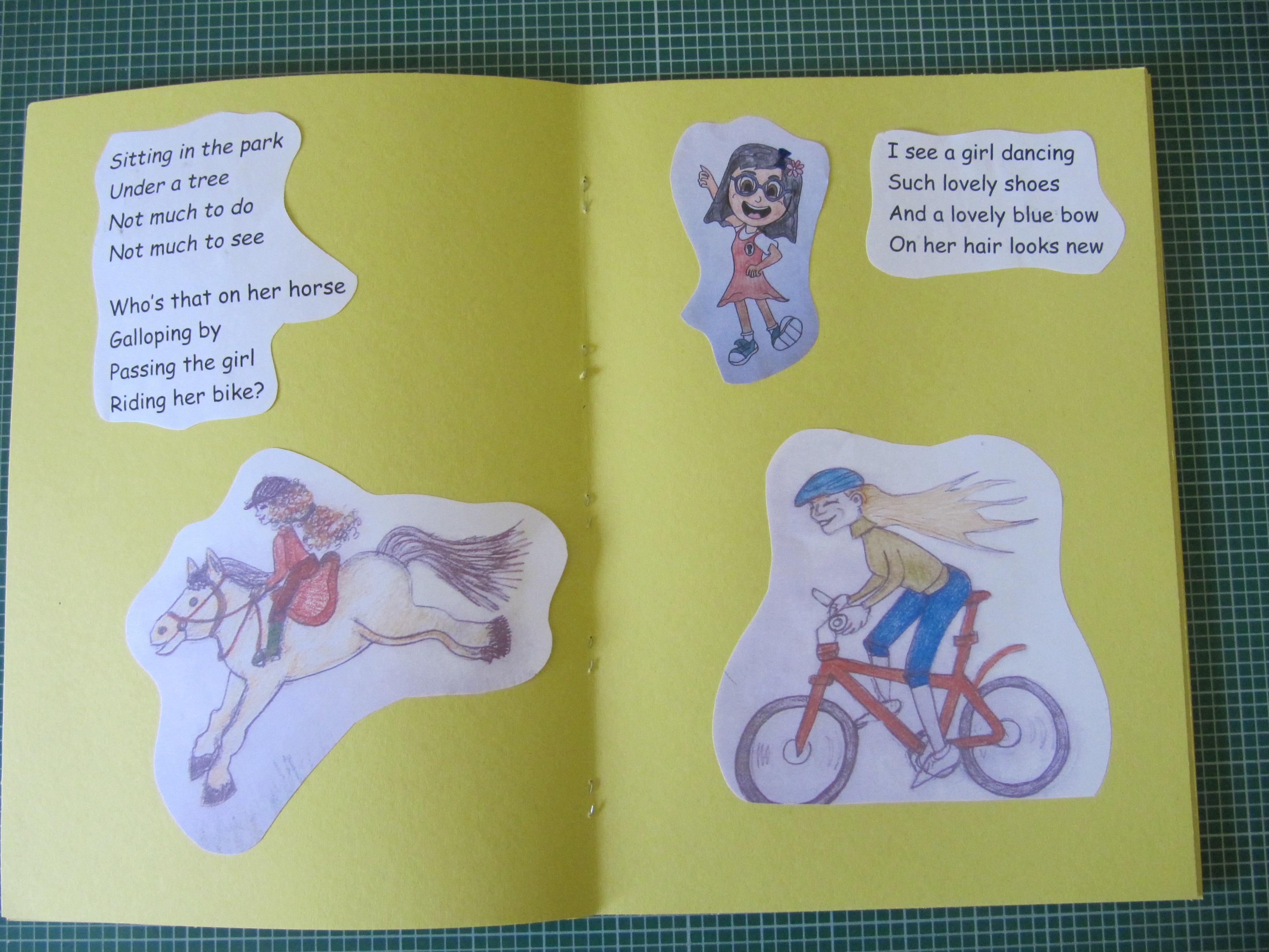 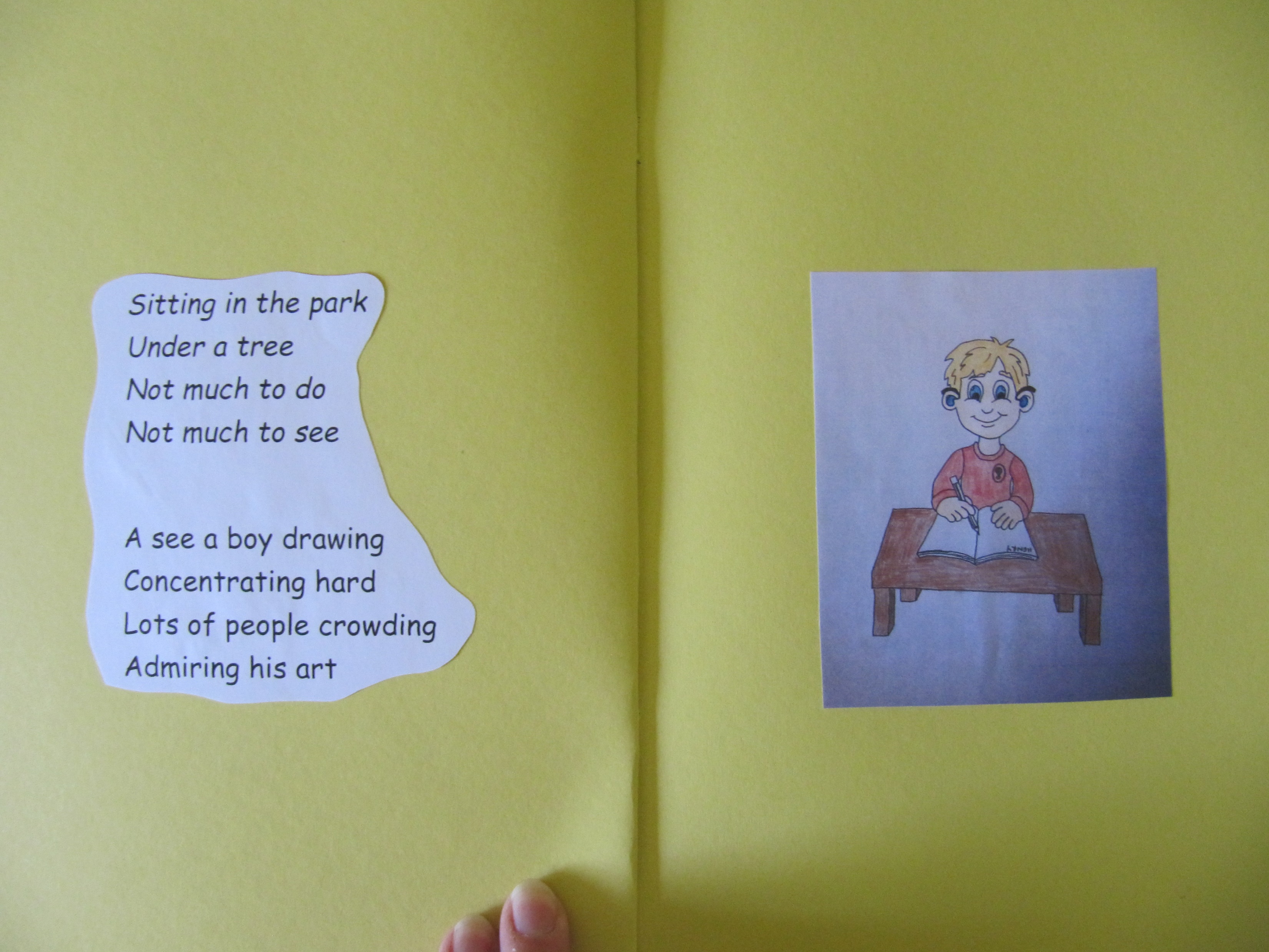 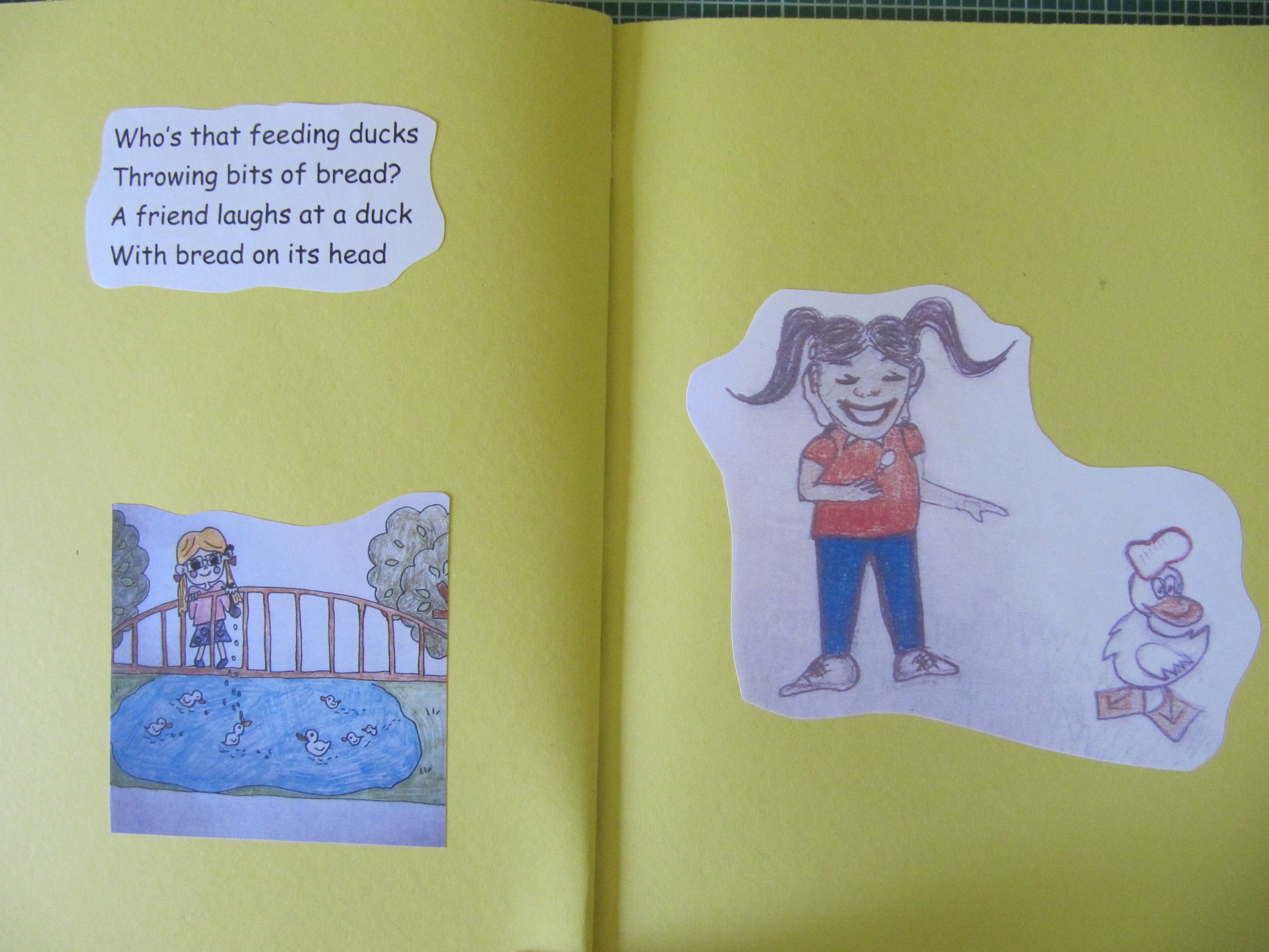 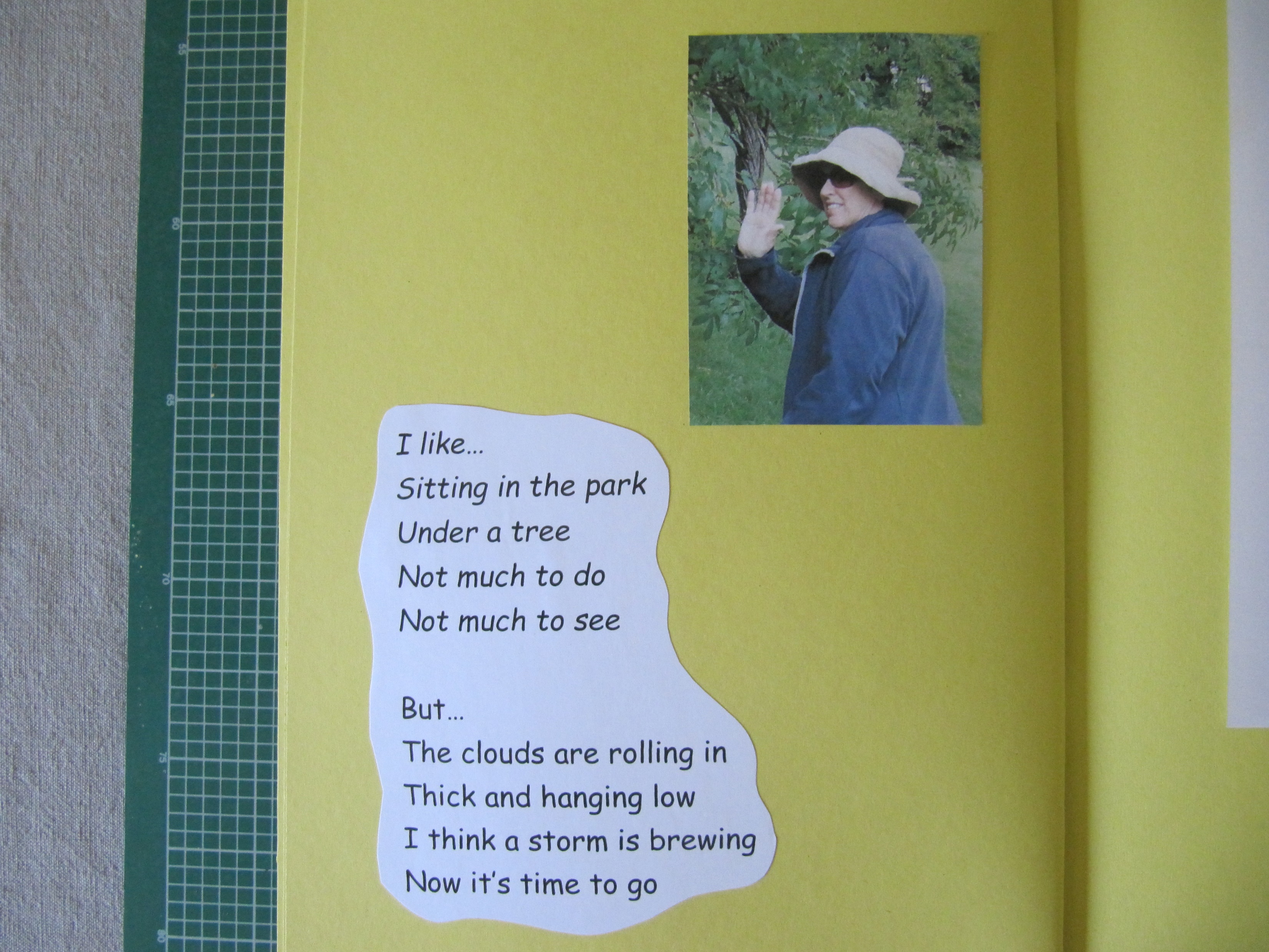 Thank you very much Ms Robertson and Miss Martin for the pictures. They are fab!Goodbye everyone, have a good holiday and I look forward to seeing you all back in September!
Good luck to Beny and Dakota at their new school and I hope they will visit us soon one day!
From Ms Pereira